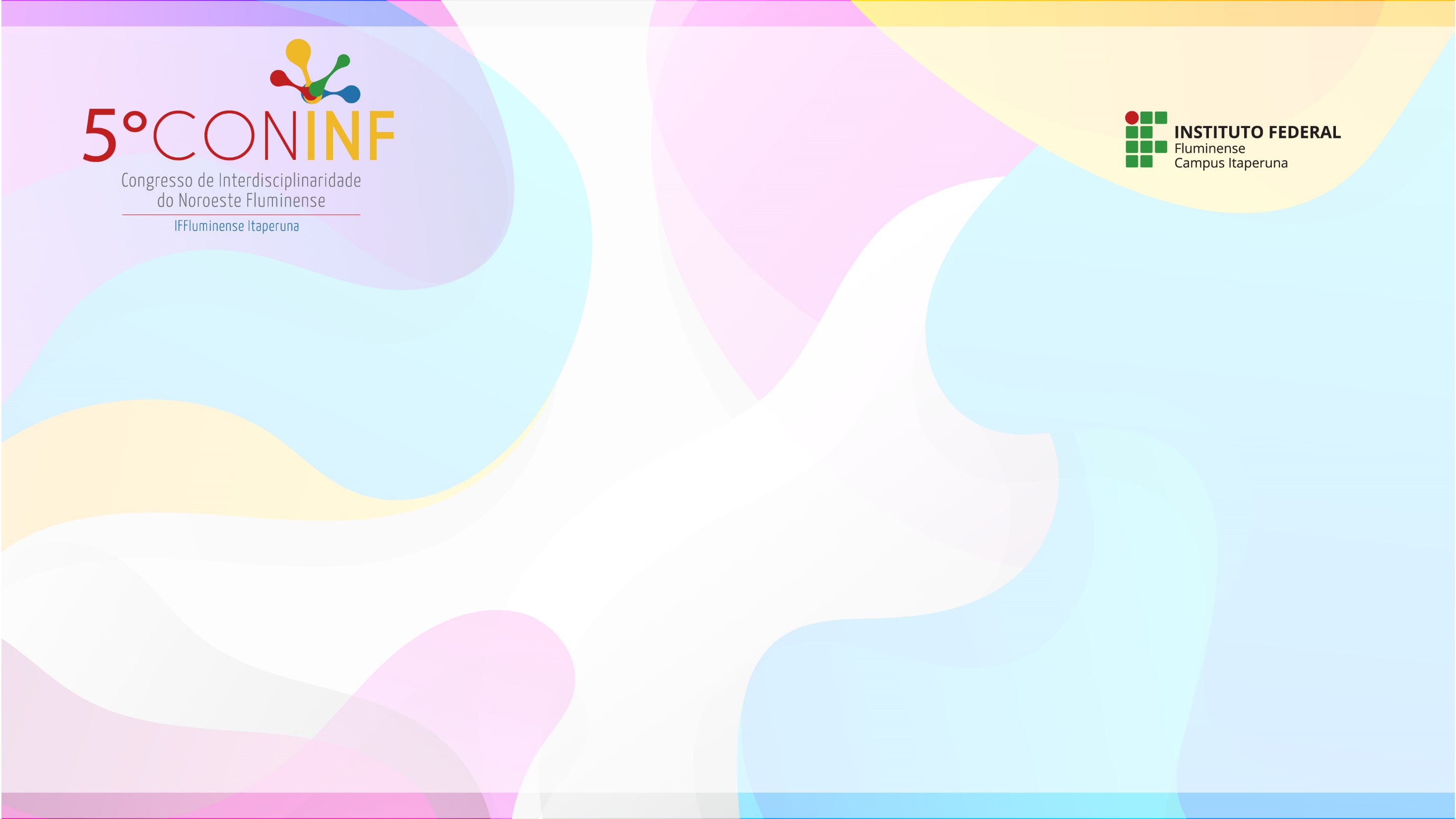 Título do trabalho
Autores1 (obs: o nome do autor principal deve ser informado primeiro, seguido dos nomes dos co-autores e orientadores)
1 Orientador, Bolsista ou Co-orientador - Campus / Instituição de Origem E-mail do autor principal

Área: (informar a área)
Nível: (fundamental, médio/técnico,  graduação ou pós-graduação)
Imagem do apresentador (opcional)
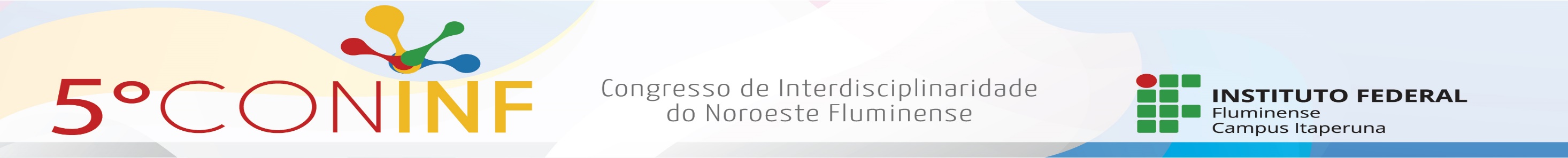 Distribua introdução, objetivos e metodologia aqui
Imagem do apresentador (opcional)
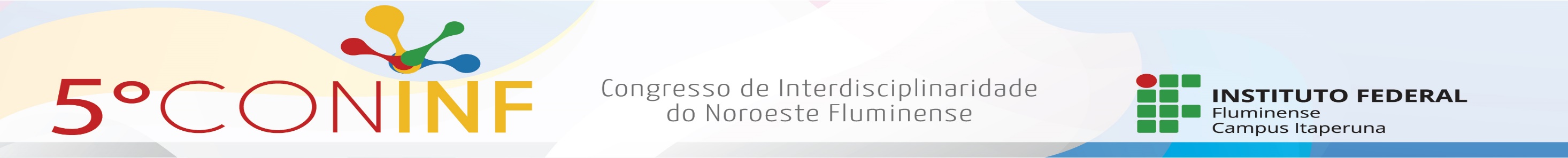 Distribua seus resultados, discussão e conclusões (bibliografia opcional) aqui

O arquivo deve conter 3 slides a contar da capa.
Imagem do apresentador (opcional)